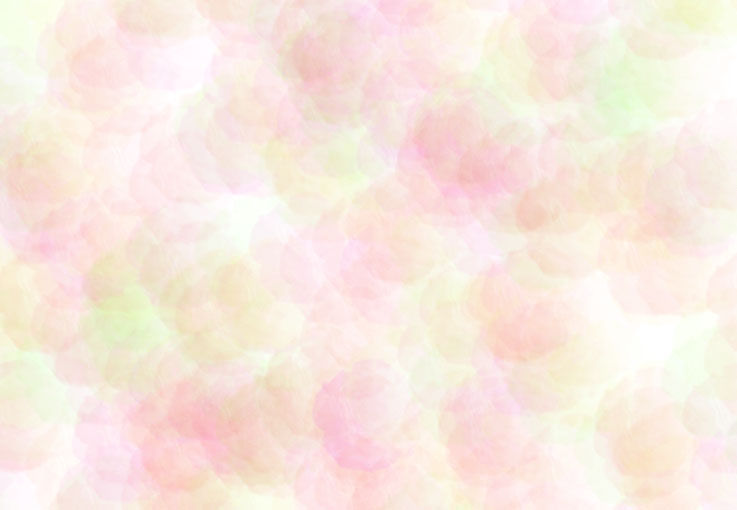 중독무기물
과목명: 동물영양학및실습
    교수명: 윤용범교수님
    이   름: 전민규
    학   번: 20640164
    학   과: 동물자원학과
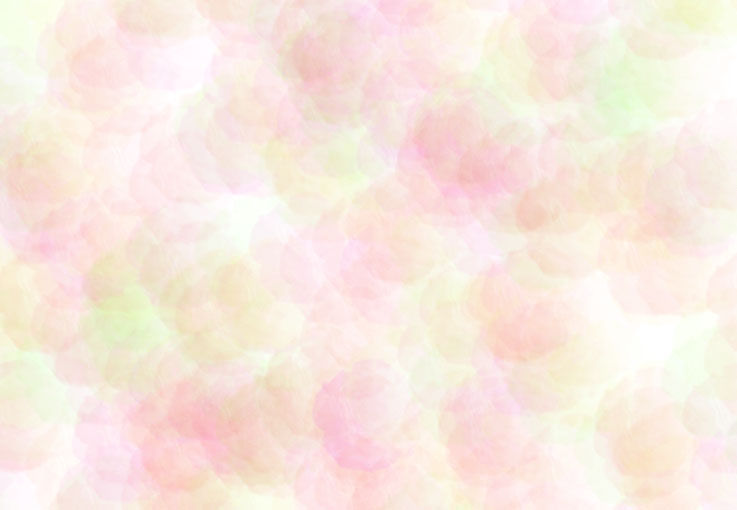 중독광물질의 종류

  중독광물질은 함유량이 극히 적은 상태에서는 체내에서 중요한 
  생리적 기능을 수행하지만 필요량 이상으로 존재할 때에는 
  대사작용이나 생명유지에 심히 나쁜 결과를 초래하는 것들을
  중독광물질(toxic elements)이라 한다.
  구리, 셀레늄, 불소, 몰리브덴, 비소, 크롬, 수은, 카드뮴, 납 등 
  9가지가 여기에 속한다. 특히, 구리, 셀레늄, 불소, 몰리브덴, 비소 
  등은 생체 내에서 분포와 수준에 따라 나타내는 현상을 기준으로 
  필수 및 중독 광물질로 분류된다.
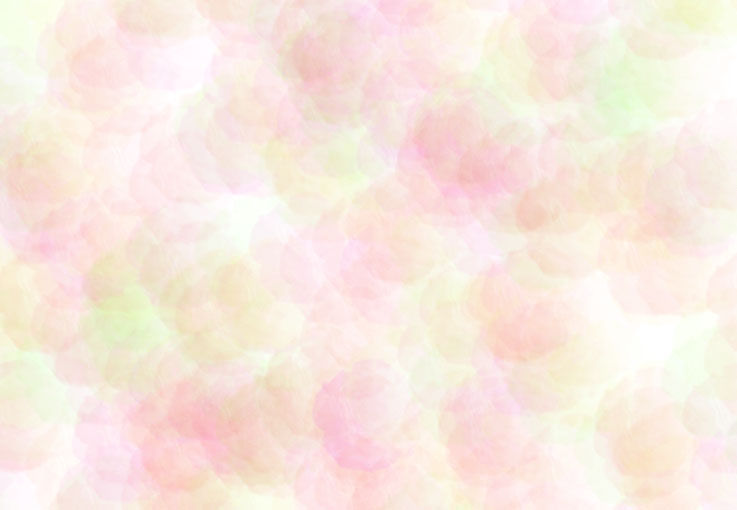 구리

  구리(CU)의 동물체 내 함량은 극히 적어서 철의 10% 정도에 불과하나, 산화.환원효소의 조효소 역할을 하며, 적혈구의 형성에 간접적으로 관여한다.
  생산활동 중 구리의 역할은 산화반응을 촉매하는 것으로 보여지는데, 구리는 산화효소의 구성성분으로, 그 원자가의 변이에 의한 전자교환, 특히 아스코르브산 산화효소에 관여한다. 구리는 티로시나아제(tyrosinase)의 구성성분이며, 장 흡수와 철분의 조직으로부터 혈장으로의 이동을 도와줌으로써 헤모글로빈의 형성을 향상시킨다. 구리가 부족하면 조직의 산화환원효소인 카탈라아제(catalase)의 함량 저하를 초래한다.
  구리가 결핍되면 체내에서 철의 이용성이 낮아져 헤모글로빈 생성이 불량해지고, 심한 영양성 빈혈증에 걸리게 된다. 반대로 너무 많이 섭취한면 심한 중독증상을 나타낸다
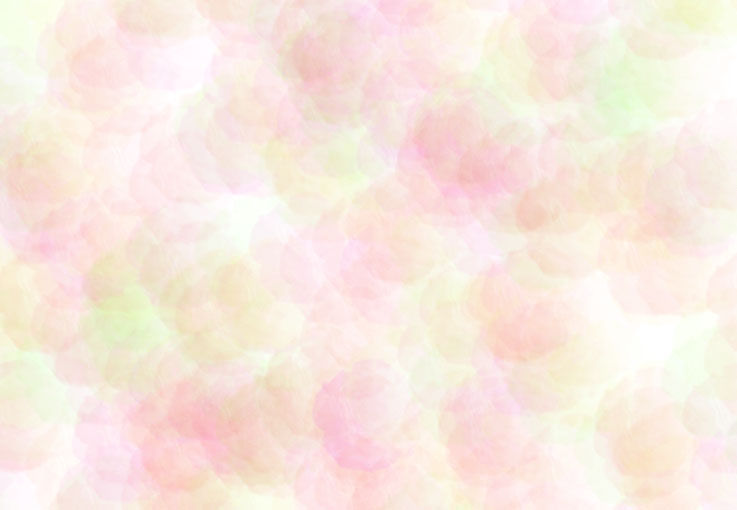 구리

  구리가 결핍되면 체내에서 철의 이용성이 낮아져 헤모글로빈 생성이 불량해지고, 심한 영양성 빈혈증에 걸리게 된다. 반대로 너무 많이 섭취한면 심한 중독증상을 나타낸다.
  
  구리의 결핍증은 다음과 같다.
  1. 빈혈증이 발생한다.
  2. 어린 양은 후구마비병에 걸린다. 주로 구리의 함량보다는 몰리브덴의 함량이      낮은 경우, 구리의 흡수, 이용이 제한되기 때문이다.
  3. 돼지는 뒷다리가 불완전하고 앞다리가 굽은 증세를 보인다
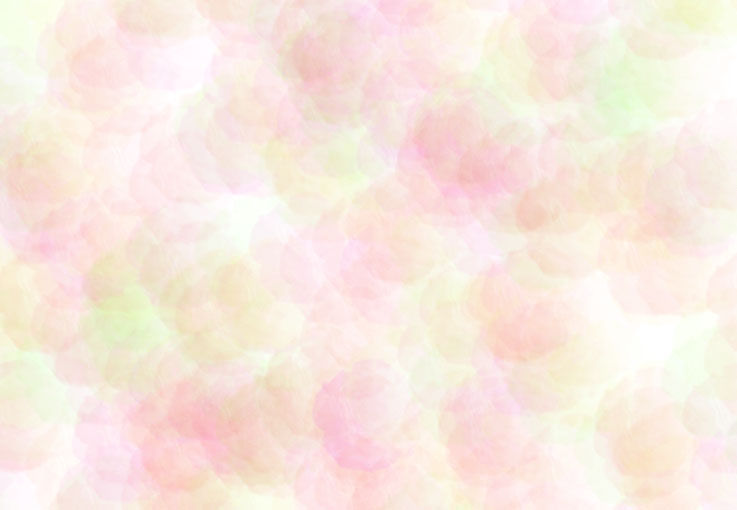 불소

  불소(F)는 체내 각 부위에 널리 분포되어 있으나. 특히 뼈와 이빨에 많이 들어 있어, 이들 조직의 10.02~0.05%에 이르며, 뼈조직에서는 대부분이 무기물 형태로 함유되어 있다.
  불소는 1970년대 중반까지 동물의 필수영양소로 인정되지 않았다. 그후 불소의 연구 결과로, 쥐의 체성장이 30% 향상되고 번식 장해가 감소되며, 임신기 및 유아의 빈혈 치료 및 골격형성에 효과가 인정되면서 영양소로 인정받게 되었다.
  그러나 다량의 불소이온은 생체 내에서 해당작용을 방해한다. 글루코오스-6-인산 탈수소효소의 활성을 잃게 하기 때문이다. 이밖에도 ATPase, 리파아제, 알칼린 포스파타아제 등의 활성에도 영향을 미치거나, 정확한 원인은 알려져 있지 않다.
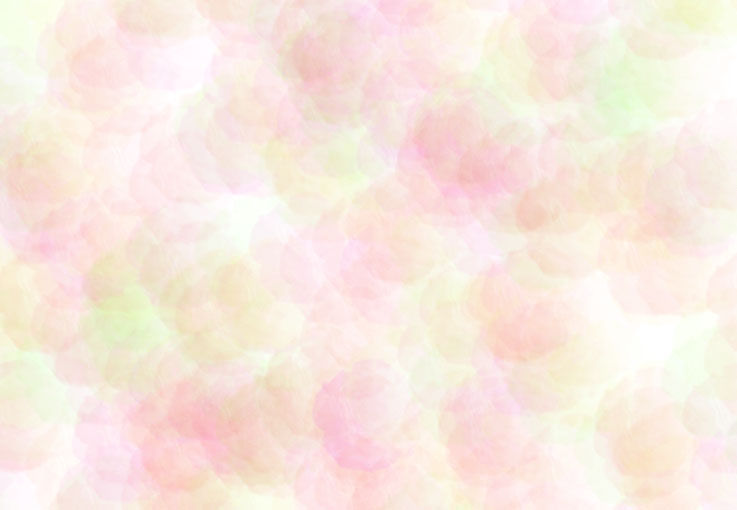 불소

  불소의 중독은 불소 함량이 높은 물, 인광석, 사료 등을 장기간 섭취할 때 나타난다. 
  
  불소의 중독증상은 다음과 같다.
  1. 뼈의 정상적인 색깔을 잃게 하고 굵어지게 한다.
  2. 조직이 엉성하게 되어 부스러지거나 부러지기 쉽다.
  불소의 함량이 30~40mg/kg 이상인 사료나, 2mg/kg 이상의 물을 장기간 먹이면 사료의 섭취량이 줄어들고(Greenwood. 1964), 성장률도 저하된다.
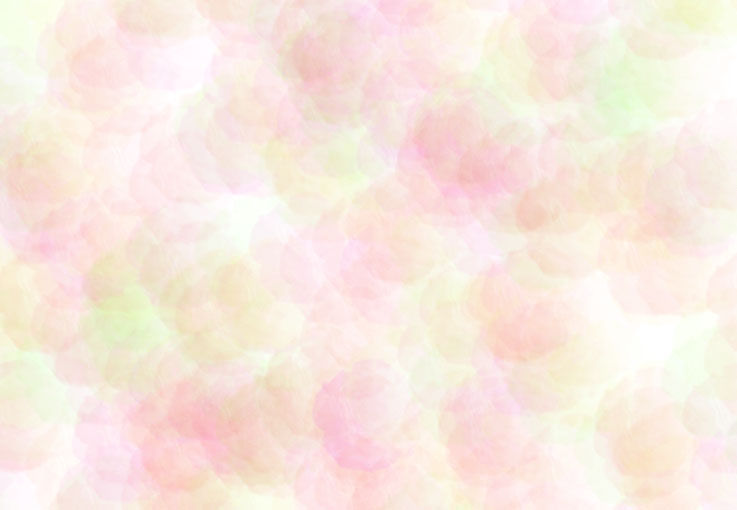 셀레늄

  셀레늄은 1970년대 중반 이후에 와서야 필수광물질로 분류된 무기물로 비타민E와 특별한 관계를 가지고 있는 것으로 밝혀졌다.
  셀레늄은 간과 신장에 가장 많이 들어 있다. 셀레늄은 흡수는 십이지장에서 일어나는데, 대개 곡물 내에 포함된 유기태 셀레늄이 가장 잘 흡수되며, 다음으로 셀레나이트, 셀레네이트, 세레나이드와 원소 상태의 금속 셀레늄 등의 순서로 잘 흡수된다.지금까지의 연구결과에 의하면 셀레늄은 비타민E의 결핍을 예방하거나 치료할 수 있다는 사실이 확인되었다. 그러나 스콧 등에 의하면, 셀레늄은 비타민E의 부차적인 영양소가 아니고 영양학적으로 독자적인 중요성이 있다는 것이다. 종전까지는 셀레늄은 다량 섭취시에 발생하는 중독증에 주로 영양학적인 관심이 집중되어 왔었다.
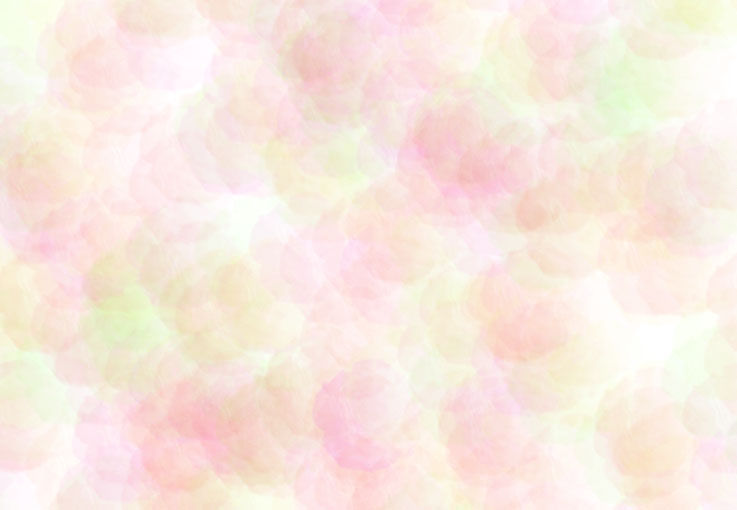 셀레늄

  셀레늄 함량이 5~15mg/kg 이상인 초지에서 방목되는 반추동물은 중독증에 걸리기 쉬운데, 이 중독증은 다음과 같은 증상을 나타낸다.
  1. 호흡이 거칠어지고 동작이 둔해진다.
  2. 이를 갈며 과다한 수액을 분비하고, 식욕이 감퇴한다.
  3. 장골의 연결부위에 이상이 오고, 꼬리 등이 끊어진다. 피모와 발굽이 비정상적인 성장을 하거나 거칠어진다.
  4. 심장이 위축되고, 간경련과 빈혈이 생긴다.
  5. 중독증상이 심하면 과다한 타액분비, 시각장애, 복통, 전시마비 등이 수반되고, 나중에는 폐사한다.
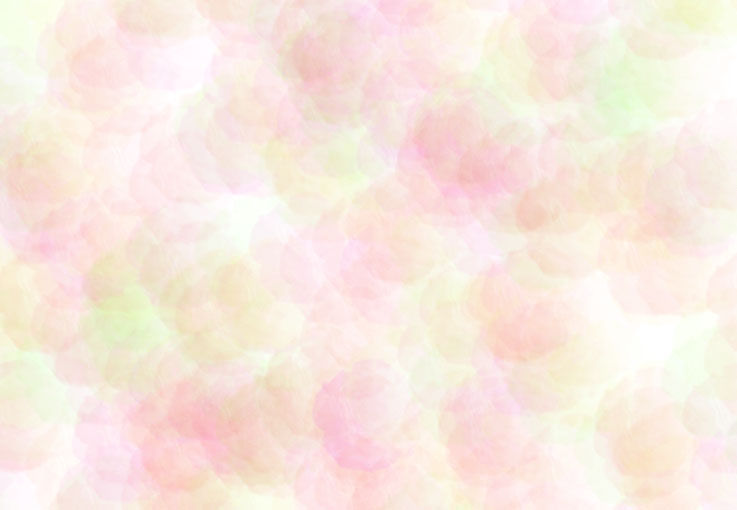 몰리브덴

  몰리브덴(Mo)의 영양적 가치는 1938년 영국에서 터트병이라는 몰리브덴 중독증이 발견되면서부터 알려졌다. 몰리브덴은 크산틴산화제의 구성성분으로, 몰리브덴의 섭취량에 따라 이 효소의 수준이 결정된다. 크산틴산화제는 시토크롬 C와 함께 작용하여 크산틴을 요산으로 산화시키는 능력이 있으며, 하이포크산틴과 같은 퓨린 또는 방향성 알데히드의 산화를 촉진한다.
  유기태나 무기태 몰리브덴 모두 잘 흡수되나 특히, 수용성 몰리브덴염이 잘 흡수된다. 잘 녹지 않는 몰리브덴산이나 몰리브덴칼슘 등도 쉽게 흡수된다.
  몰리브덴의 체내 대사는 구리와 황산염과 밀접한 관계를 가지는데, 황산염기의 공급물질인 단백질, 특히 황함유 하미노산인 메티오닌과 시스틴의 섭취량에 의해 상당한 영향을 받는다.
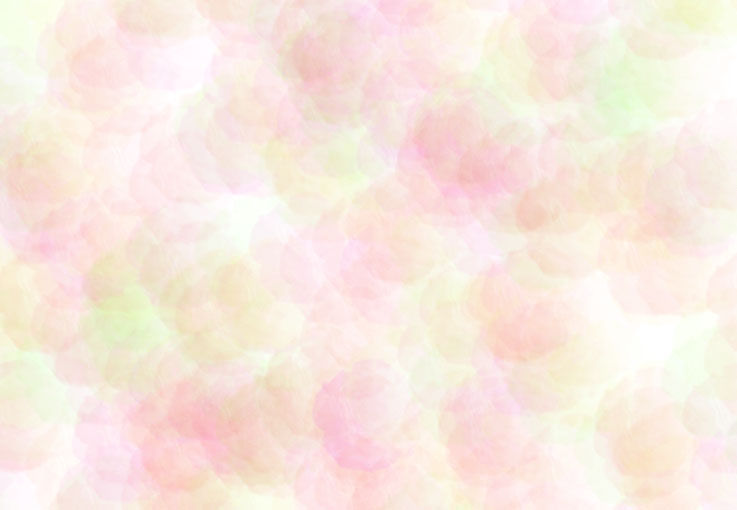 몰리브덴

  특히, 몰리브덴 중독시에 무기태 황산염은 몰리브덴의 오줌으로 분비를 촉진시킨다.반추동물의 경우, 몰리브덴은 반추위 내의 미생물의 활력을 높여서 섬유질 사료의 소화율을 향상시킨다.
  목초에는 몰리브덴 함량이 상당히 낮아 중독의 염려는 없으나, 몰리브덴의 함량이 0.002% 이상인 초지에 방목되는 가축은 몰리브덴 증독에 걸릴 우려가 있다. 몰리브덴 중독으로는 심한 설사, 성장률의 저하, 체중감소, 피모탈색, 탈모증, 부종, 빈혈, 정충생산의 부진, 젖 생산의 감소 등이 있다. 몰리브덴 중독이 빈혈을 일으키는 것은 구리의 이용률 저하에 의한 현상으로 생각된다. 몰리브덴 중독의 치료나 예방을 위해서는 충분한 양의 동물성 단백질과 함께 황산구리를 공급해야 한다.
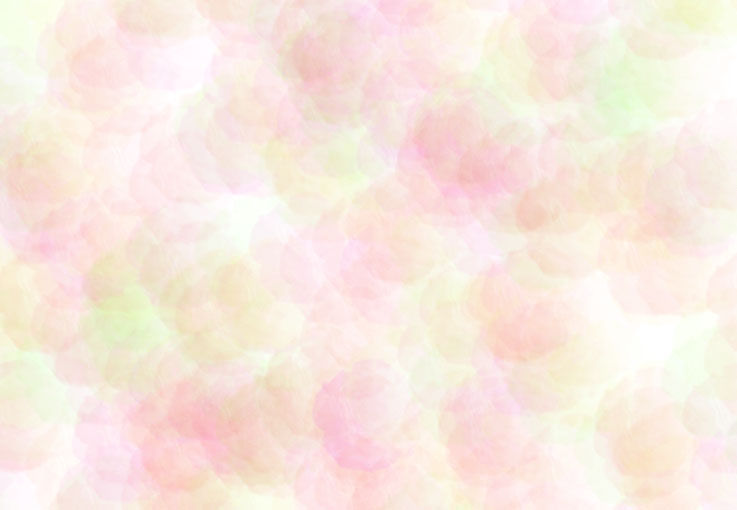 비소

  비소(As)는 체내 각 조직과 체액에 널리 분포되어 있다. 특히 그중 약 80% 정도는 적혈구에 들어 있다. 흡수된 비소의 대부분은 오줌으로 배설된다.
  비소 화합물 중의 아르사닐산은 돼지나 가금에 있어서 성장촉진제로 쓰이는데, 이 화합물은 쉽게 흡수.이용되며, 곧 분으로 배설된다.
  비소의 결핍증으로는 쥐의 경우, 피모가 거칠어지고 성장률이 저하되는 현상이 등이 알려지고 있다. 비소를 너무 많이 섭취하면 활성 티올기를 가지는 효소들의 작용 억제로, 다음과 같은 증상이 나타난다.
  1. 어지럼증 및 구토           2. 설사 및 심한 복통
  3. 신체 허약 및 피로         4. 말초신경장애 및 근육통
  5. 두통 및 발작             6. 체중감소
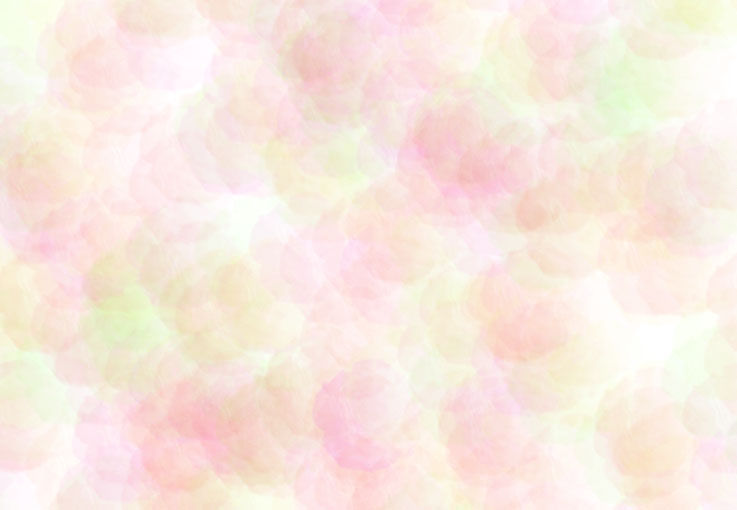 납

  납(Pb)은 체내 축적성 광물질이며, 중독성이 상당히 강한 물질로 인식되어왔다.그러나 쥐의 정상적인 성장을 위해서는 반드시 필요한 물질이라는 보고도 있어, 영양적 가치가 검토되고 있다.
  납은 90% 정도는 뼈 속에 존재하며, 일부는 간.신장.모발 등에 분포한다.
  납의 체내 축적은 칼숨과 인의 섭취량이 부족하거나 철분이 부족할 때 심화되는데, 과다축적이 되면 아래와 같은 중독증상을 일으킨다.
  1. 체중감소       2. 세뇨관의 기능저해에 의한 아미노산뇨증과 당뇨증
  3. 뇌조직의 발육 불량 및 중추신경계 마비로 인한 자극전달 장애
  4. 헴 생성부진에 의한 빈혈증 및 적혈구의 수명 단축
  5. 호흡작용의 불량에 의한 시토크롬 함량의 감소
  6. 세균감염 및 바이러스성 질병에 대한 저항력 약화
  7. 유화수소기와 결합하여 각종 효소의 활력 저하
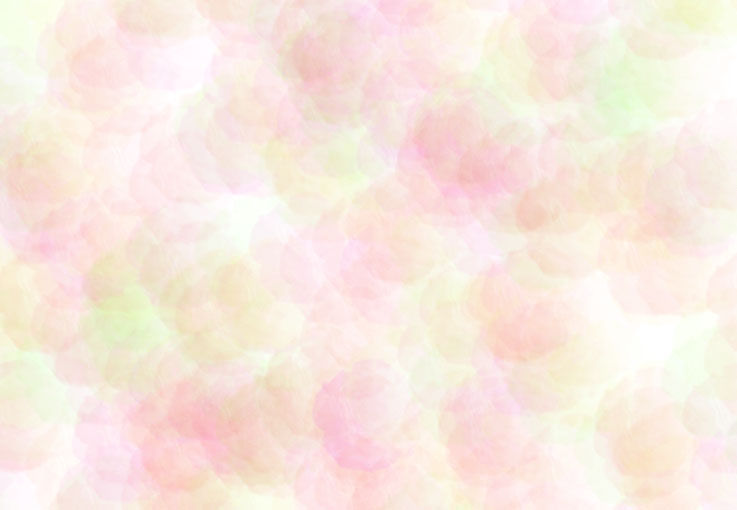 크롬

  크롬(Cr)도 조직 내에 널리 분포되어 있지만, 그 양은 대단히 적어 성인의 체내에는 6mg 이하의 Cr이 분포되어 있으며, 연령이 증가함에 따라 폐를 제외한 기관의 농도는 감소된다고 한다.
  CR이 생체 내에서 작용하기 위해서는 Cr6+형태의 Cr염은 일단 Cr3+형태로 환원된 후 여러가지 유기물과 결합해야 한다. Cr이 생체 내에서 기능을 발휘할 때에는 단독으로 작용하지 않고 인슐린.효소.핵산 등과 상호 협력하여 작용하므로 Cr만의 역할을 분별하기는 어렵지만, 생체 내에서 Ce의 기능을 열거해 보면 다음과 같다.
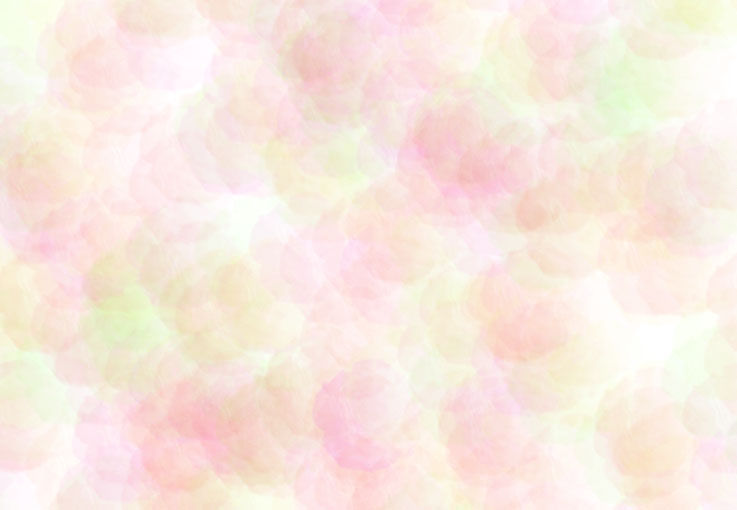 수은

   수은 중독( Mercury Poisoning ) 
  소화관 점막의 염증과 신장에 손상: 위장염과 말기에 뇨독증을 유발 
  소는 가장 민감 - 소화관 점막 응고 , 부식 , 위장염, 신장의 손상, 무뇨 1) 기병론 - 소화관과 신장으로부터의 배출이 늦으므로 축적성의 독물이다 
  위장 장애 내과시 수은이 배설되는 신장, 결장, 구강의 말초혈관에 변성, 괴사 - 소량섭취 시는 조직에 천천히 유리, 뇌말초신경신장의 변성 
  대량섭취 시는 소화관운동의 정지 
  2) 역학 : 유기수은이 함유된 항진균처리된 곡물 섭식 시 발생
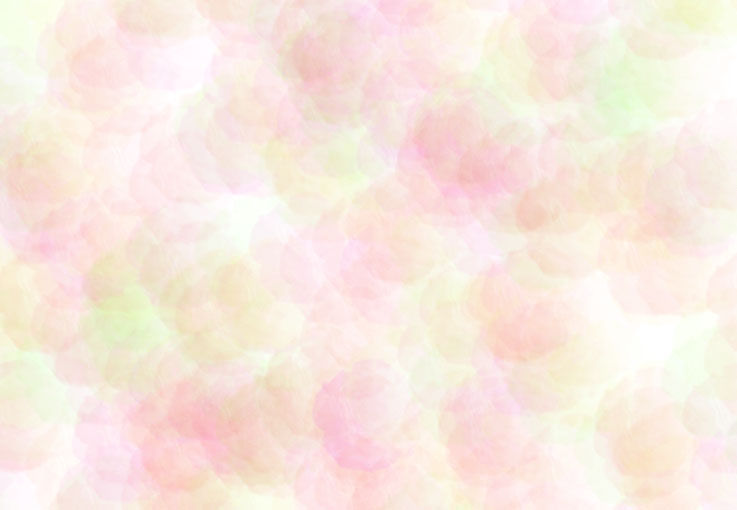 수은

3) 증상 
1. 급성 증상 : 혈액성 구토, 급성 위장염( 심한 설사 ) 
2. 아급성 증상 : 유연, 악취있는 호기, 위장염, 무뇨 
3. 만성 증상 : 침울, 식욕 절폐, 삭쇄, 보행강구, 약간의 마비, 항문 질주위 탈모, 
  가피형성, 치아탈락, 소양증, 만성설사, 신경증상(운동실조, 경련) 
4) 임상병리 : alkaline phosphate, c-GTP의 뇨 중 농도 증가, 
  수은농도 가장 높은 장기--- 신장 
5) 치료 
1. 급성 중독의 치료 : 계란 등의 쉽게 응고되는 단백질 투여 후 완화제로 배설촉진 
2. sodium thiosulphate와 BAL 이 좋다( 하제 이용하여 소화전에 수은제거 ) 
3. 보조요법 : 위장염에 수렴제, 탈수에 수액
.
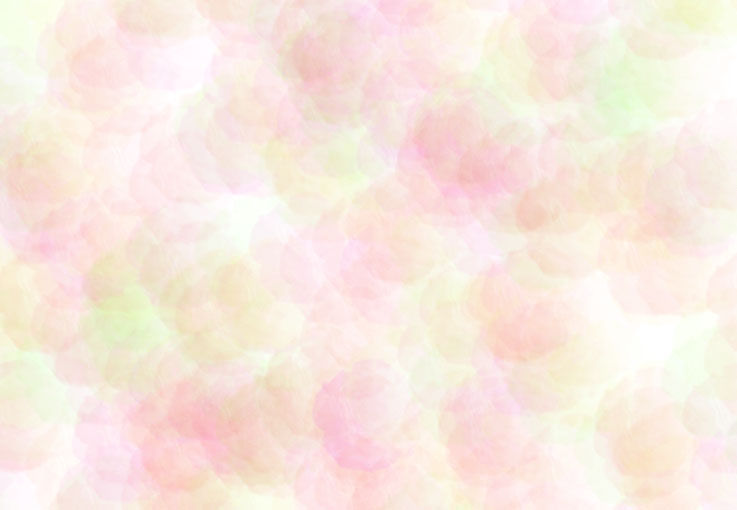 카드뮴

  카드뮴(Cd)중독 
  이타이이타이병(痛痛병) 
  허리, 어깨, 무릎 등의 동통으로 시작하여 대퇴부와 상완부를 비롯한 신체 각부로 신경 통증세의 통증이 확대된다. 
  담소, 기침, 심호흡 등에 의해서도 전신에 통증을 느끼게 되며, 아픔이 계속되고, 장기간 고생하다 사망한다. 
  만성중독에 의하여 신장의 요세관에 병변이 생겨서 단백뇨, 당뇨, 다뇨 등의 신장증상이 나타나고, 재흡수 기능이 저해되어 칼슘의 불균형을 초래하여 골연화증을 일으키는 것으로 생각된다.
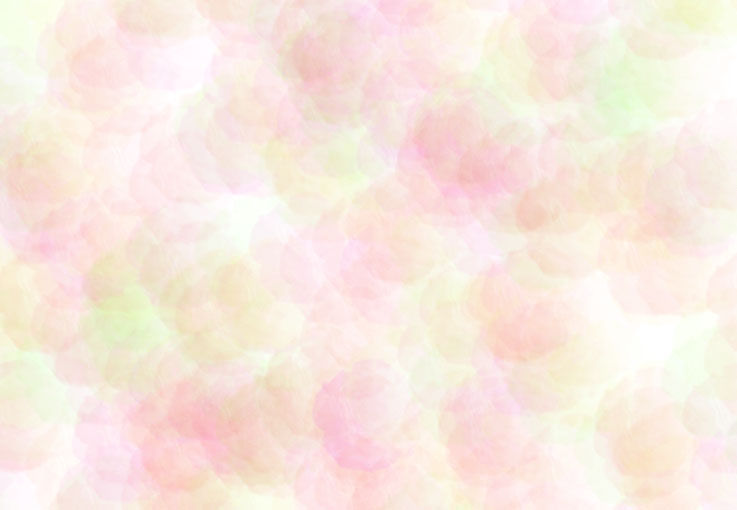 참고문헌
가축영양학(유한문화사) - 고영두,정근기
가축영양학(선진문화사) – 한인규
네이버 백과사전